Учимся вести диалог - расспрос
th
[θ]
[ð]
th
[θ]
thank you
5
3
9
7
1
8
10
2
4
6
three
3
th
[θ] 
thank you  
three
th
[ð]
th
[ð] 
this  
 they
th
[θ] 
thank you  
three
[ð] 
this  
 they
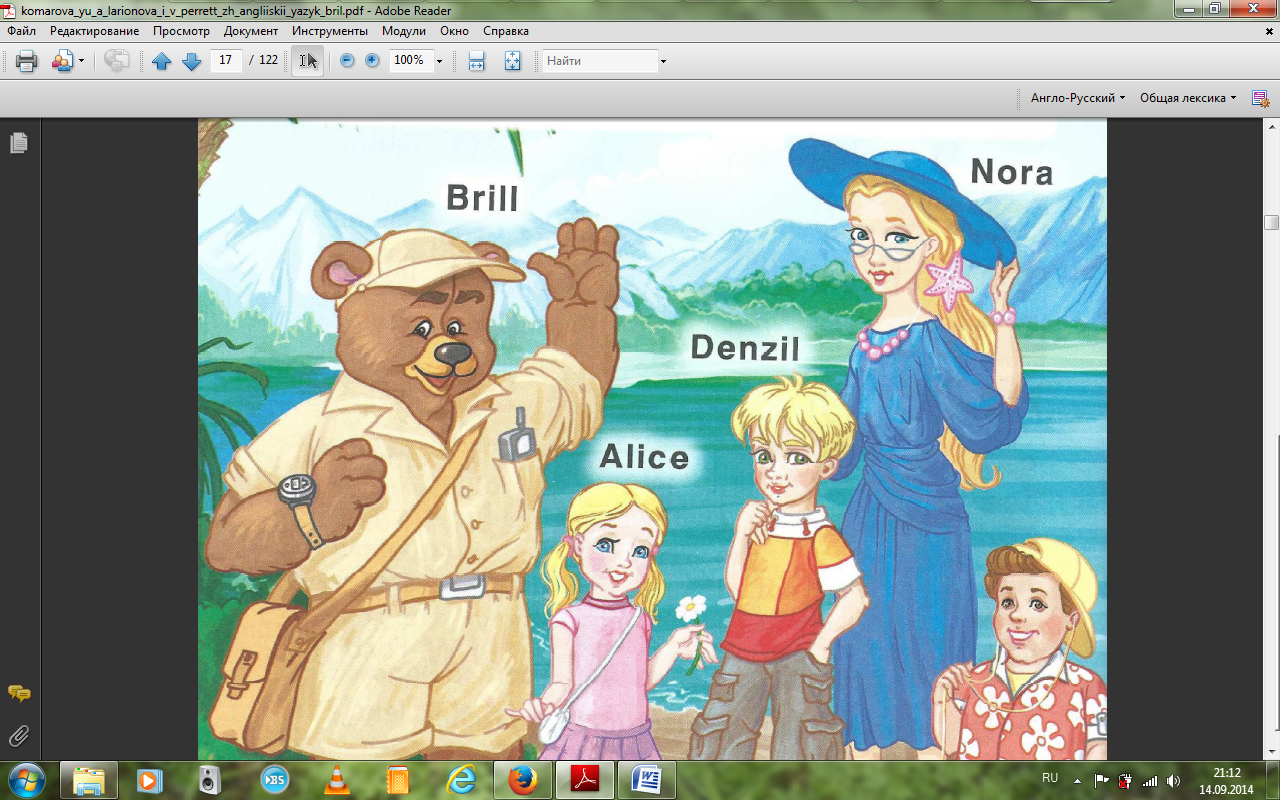 This is Nora.
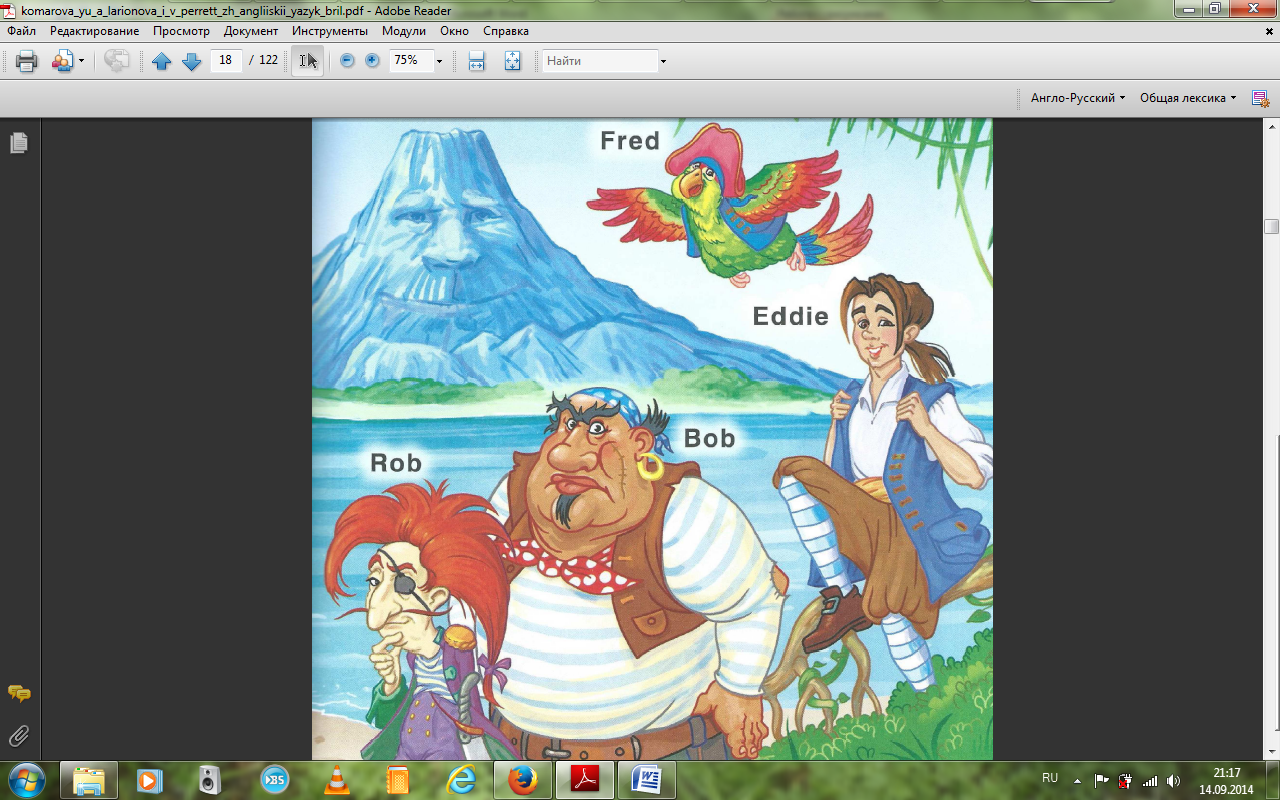 This is Rob.
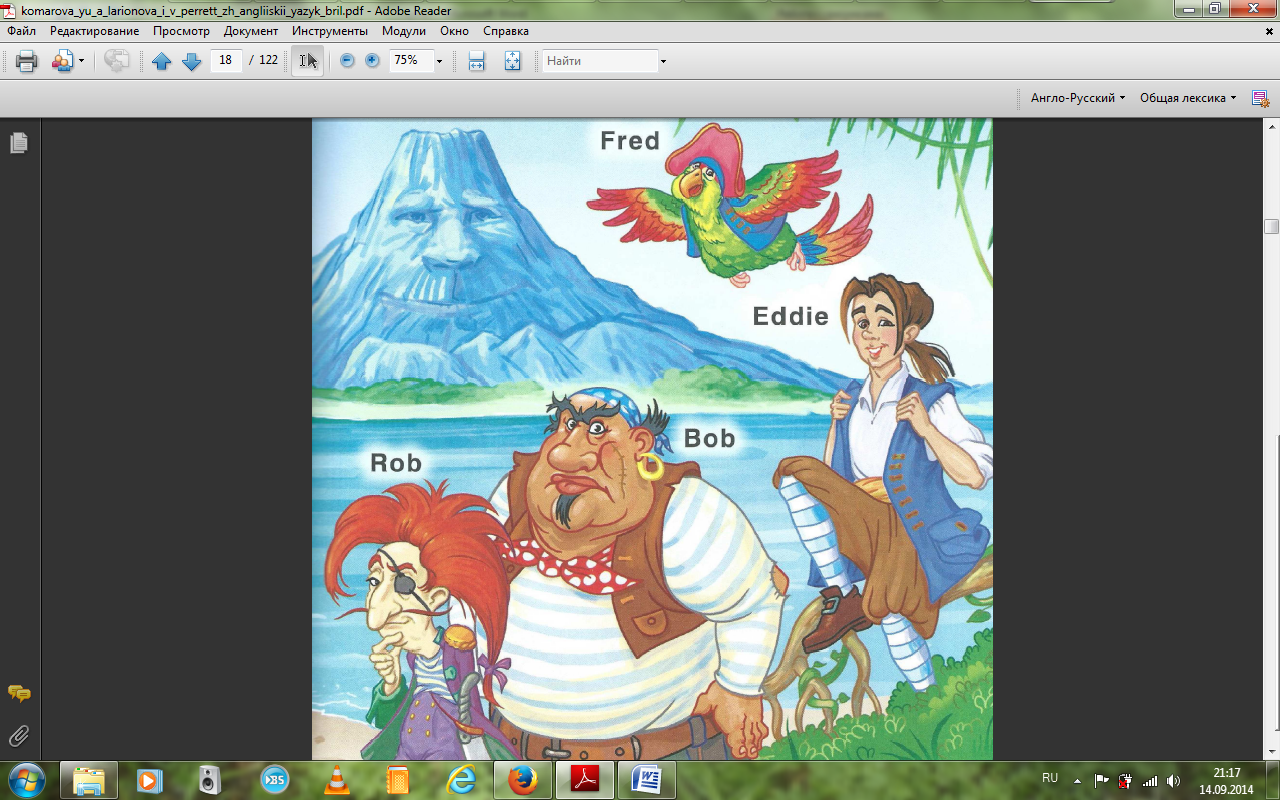 This is Bob.
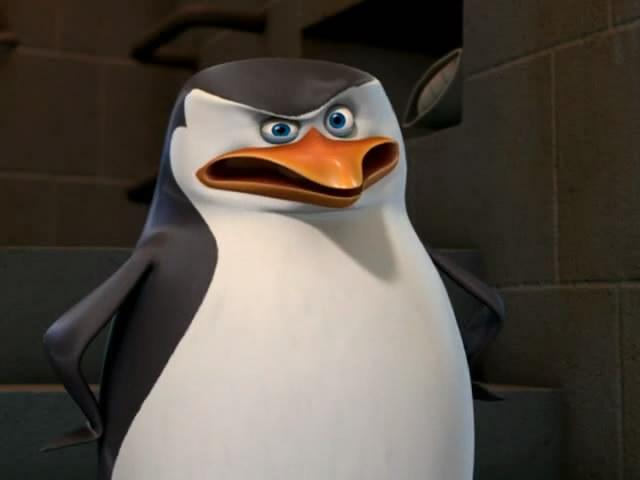 This is Skipper.
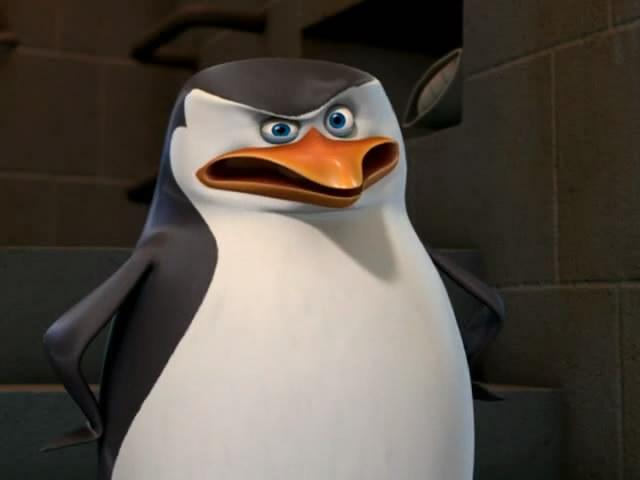 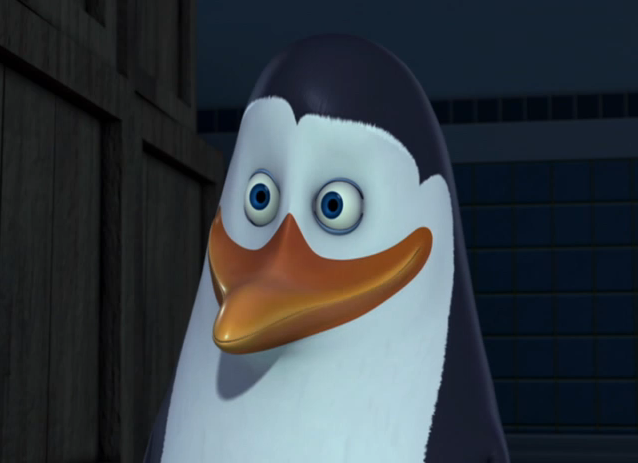 This is Skipper.
This is Kowalski.
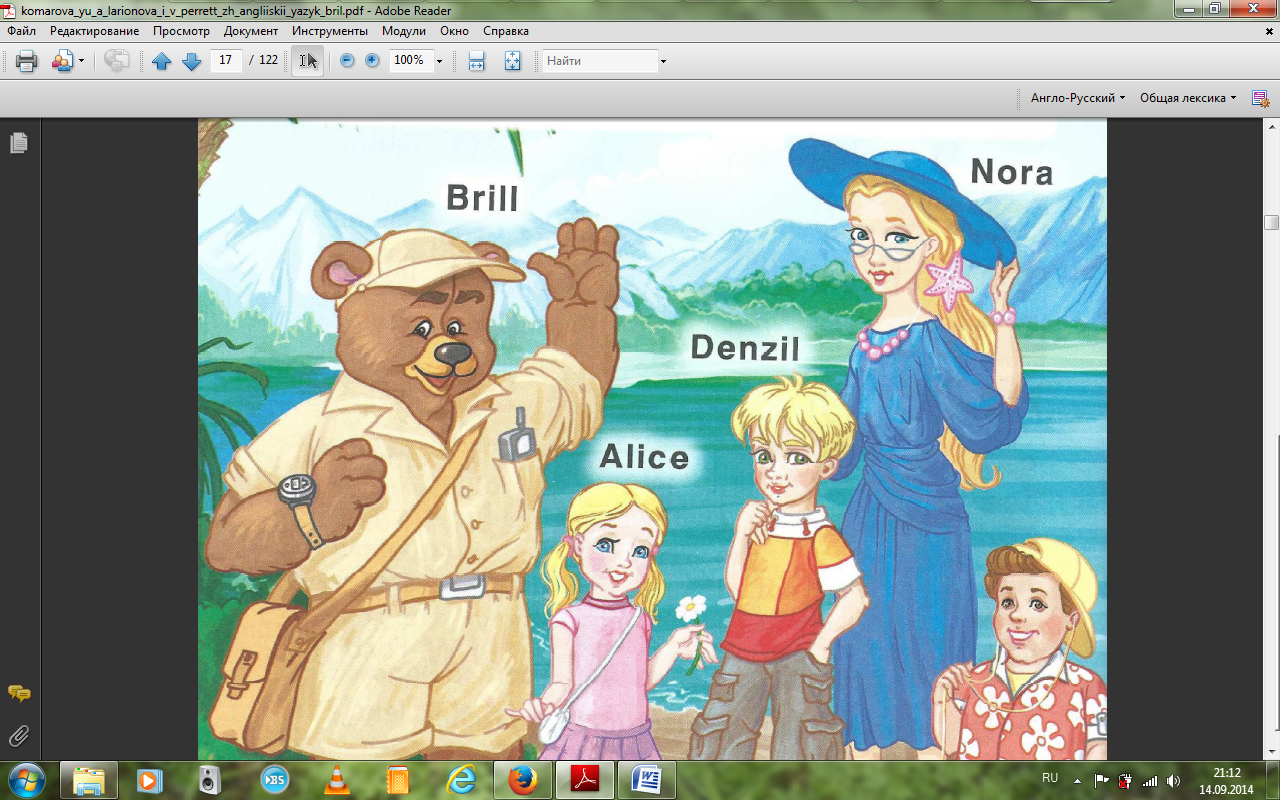 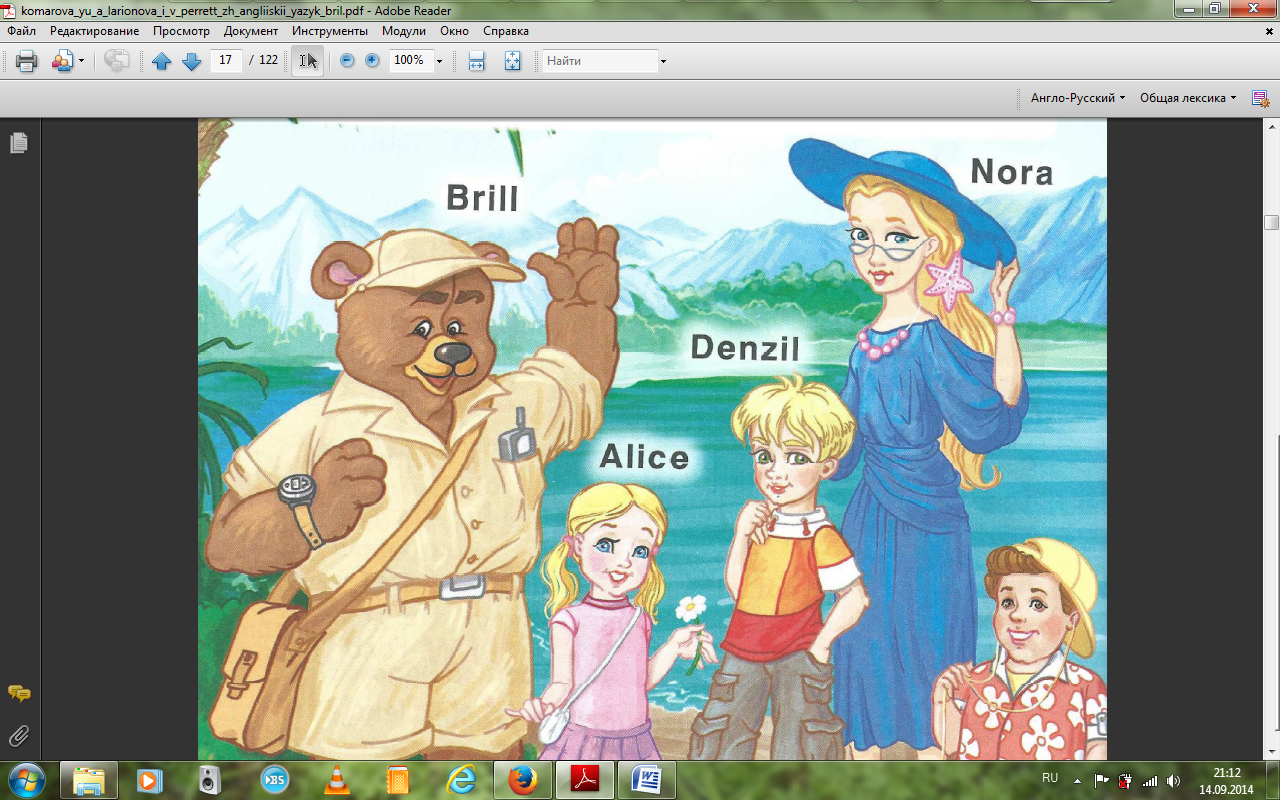 a boy
a girl
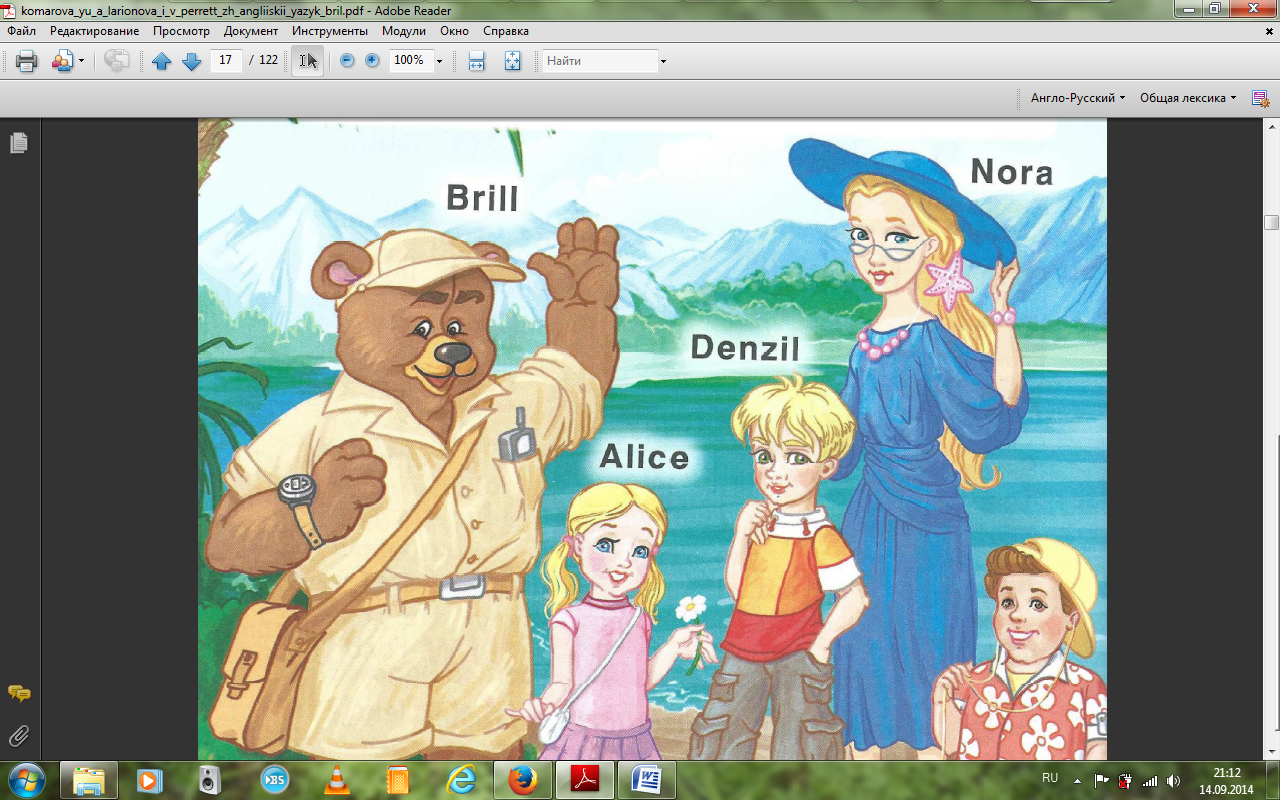 This is  Denzil, my friend.
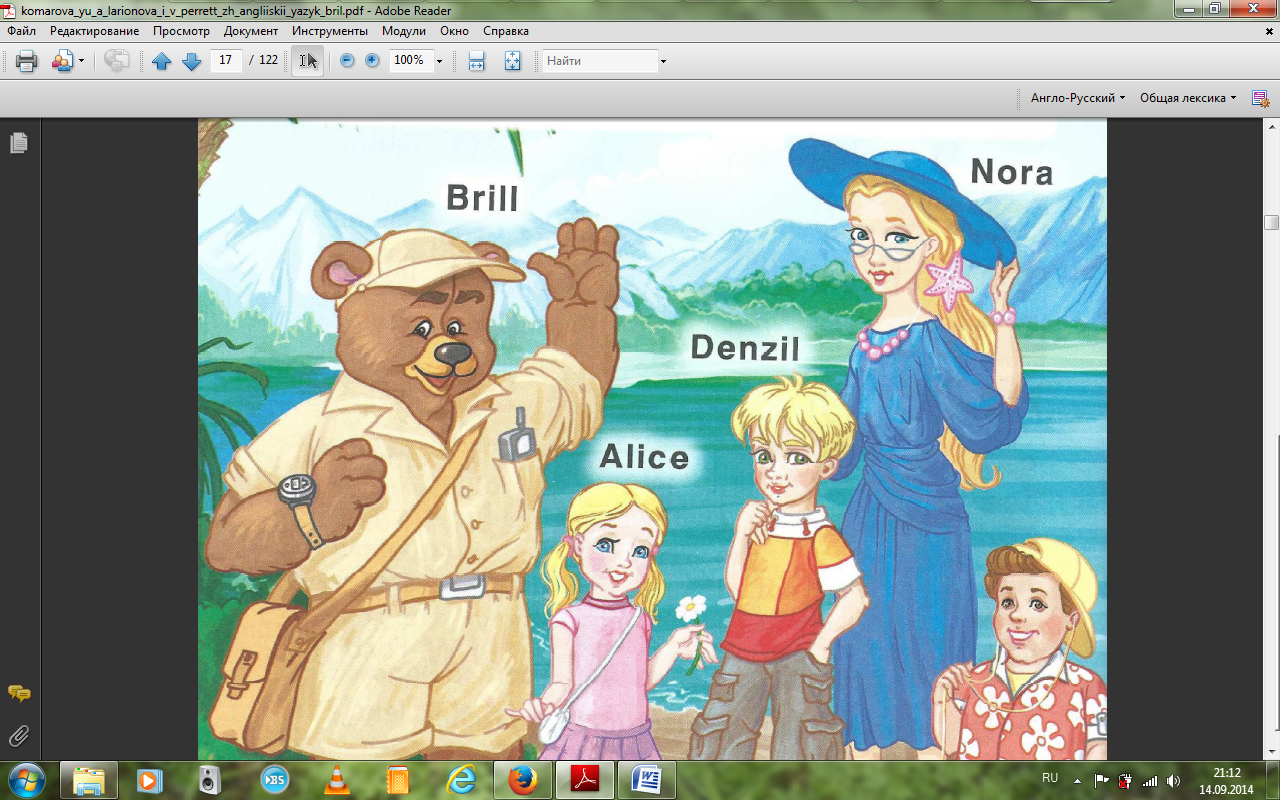